Уџбеник 112.
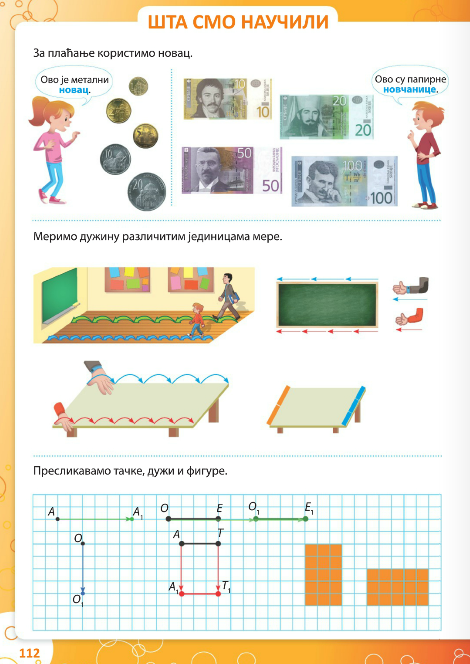 29. 4. 2020.
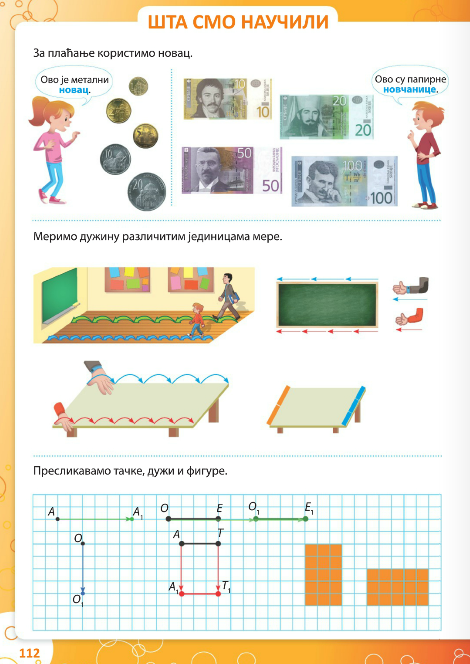 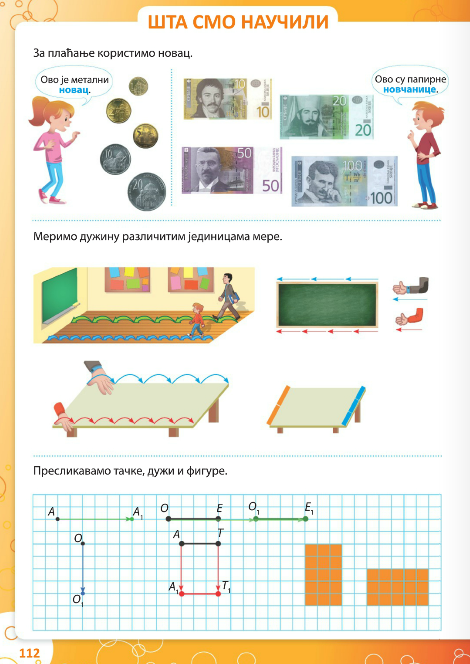 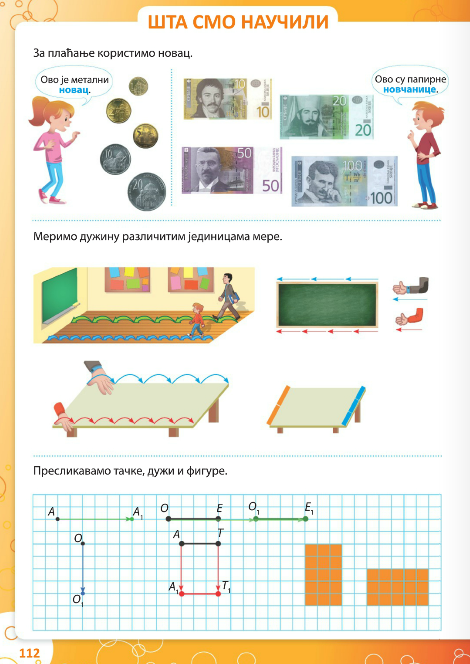 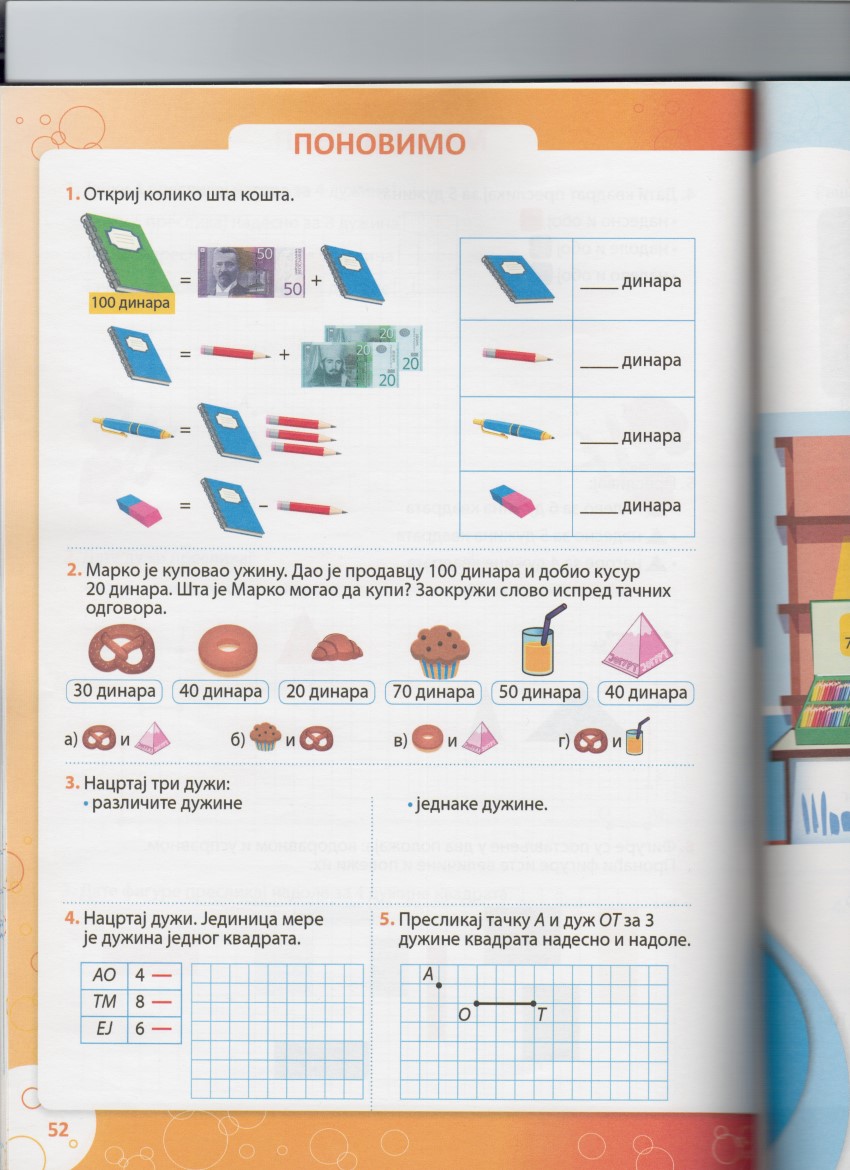 Радна 
свеска 52.
Провери, ако је потребно исправи грешке.
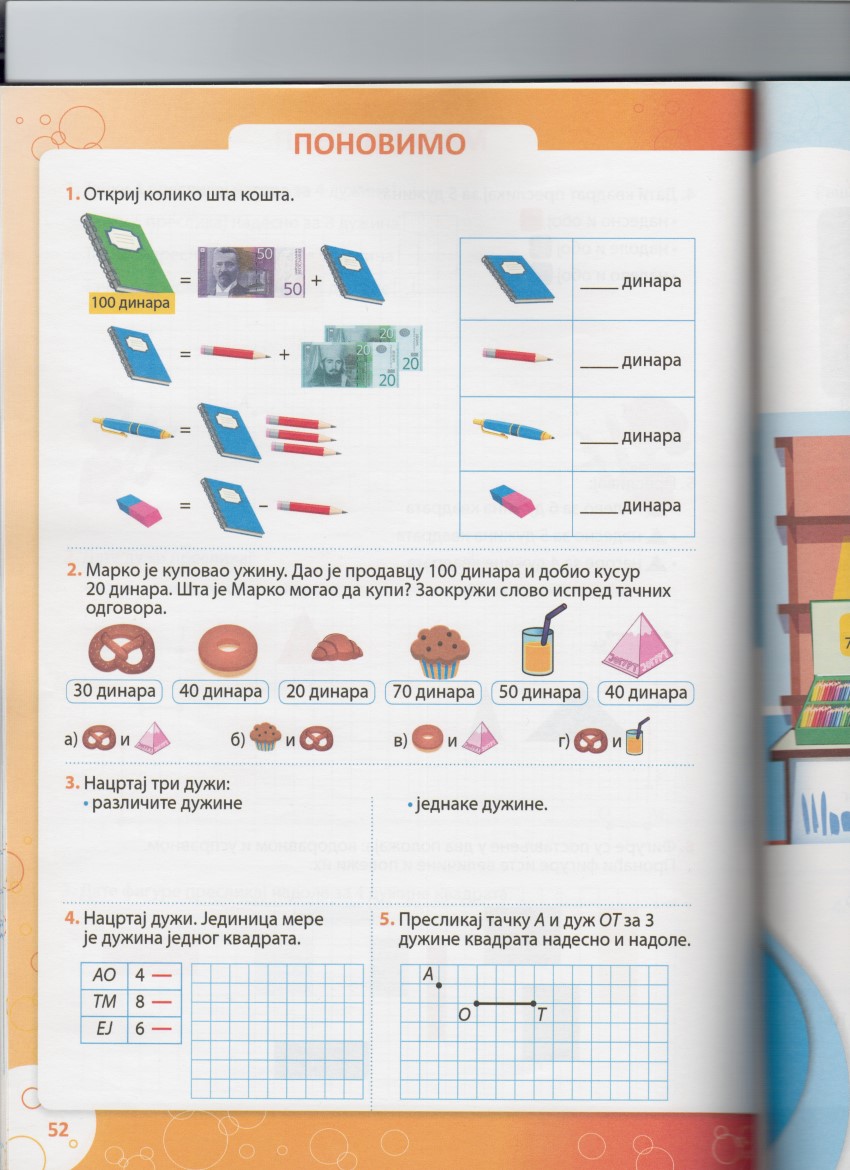 Радна 
свеска 52.
50
10
20
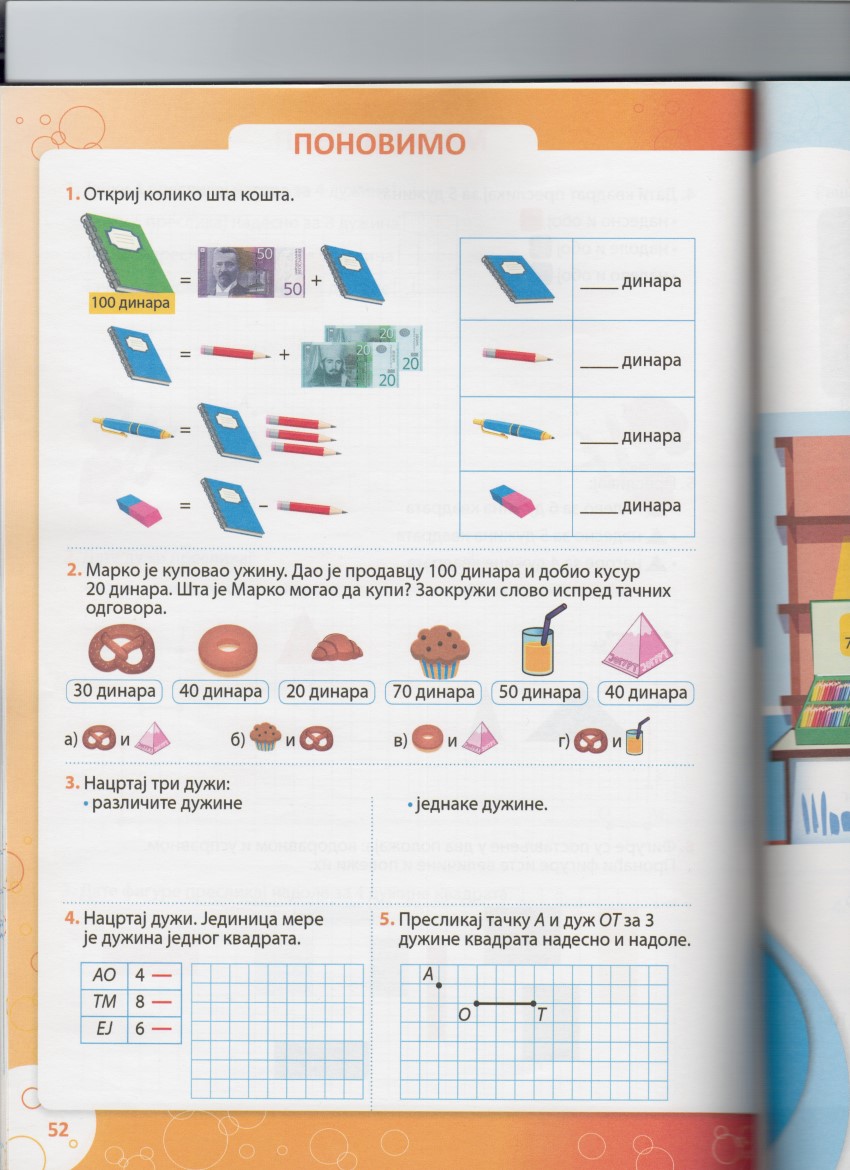 40
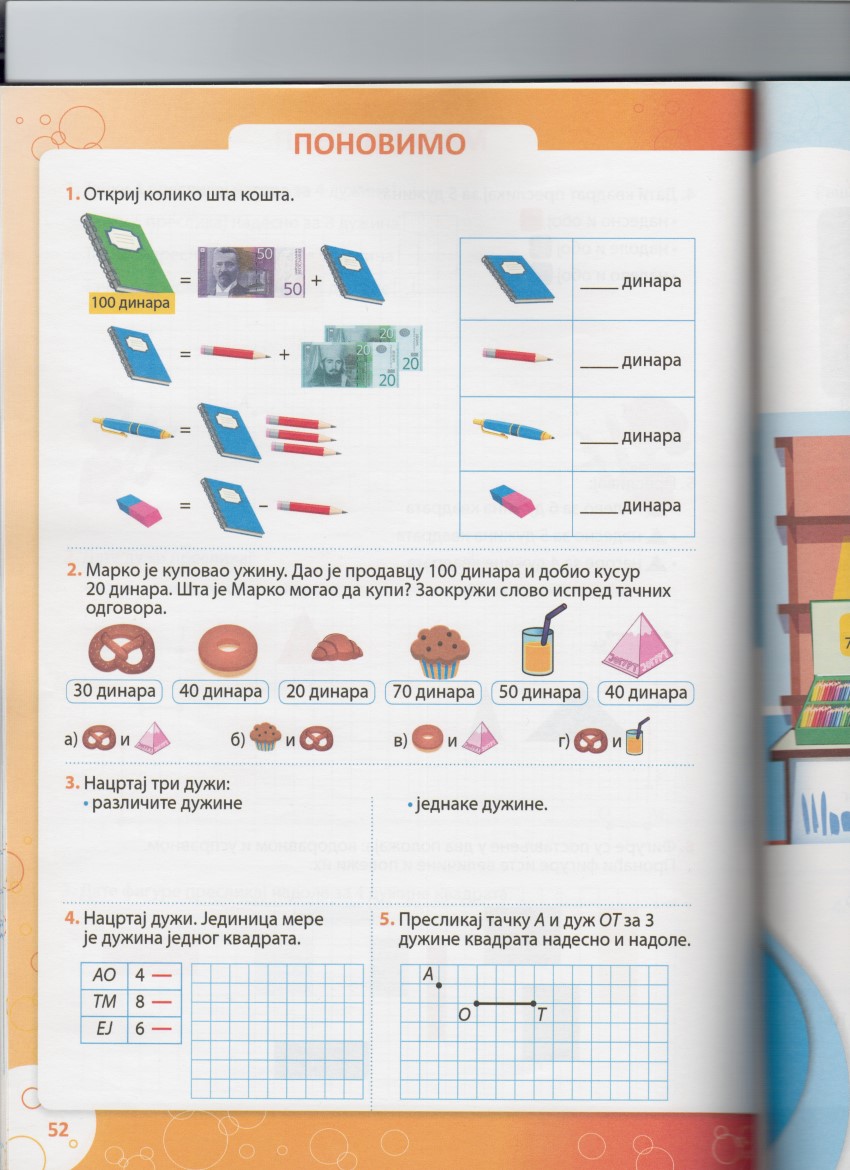 100 – 20 = 80
40 + 40 = 80
30 + 40 = 70
70 + 30 = 100
30 + 50 = 80
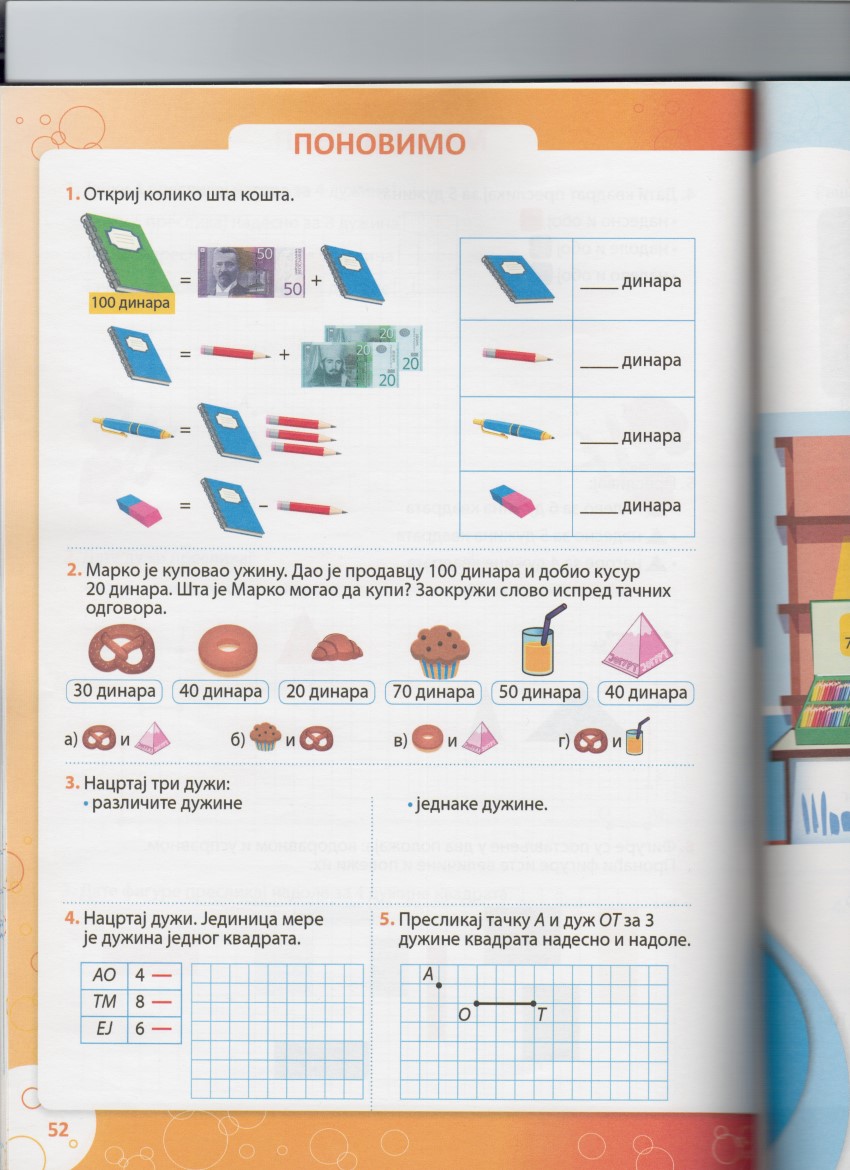 А                      М
•
•
О                           М
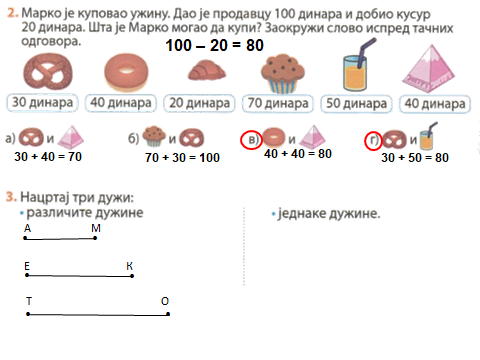 Е                                   К
К                           Т
•
•
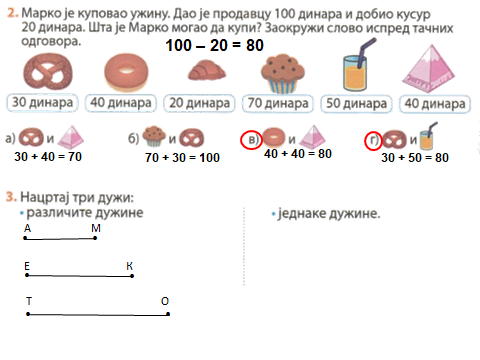 Е                           А
Т                                               О
•
•
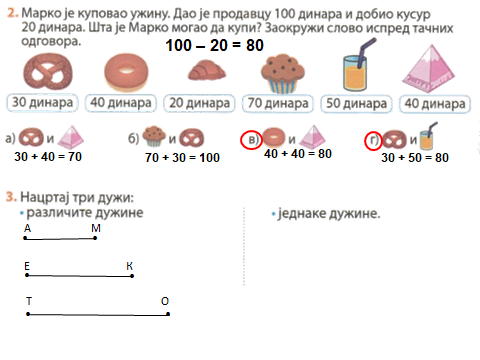 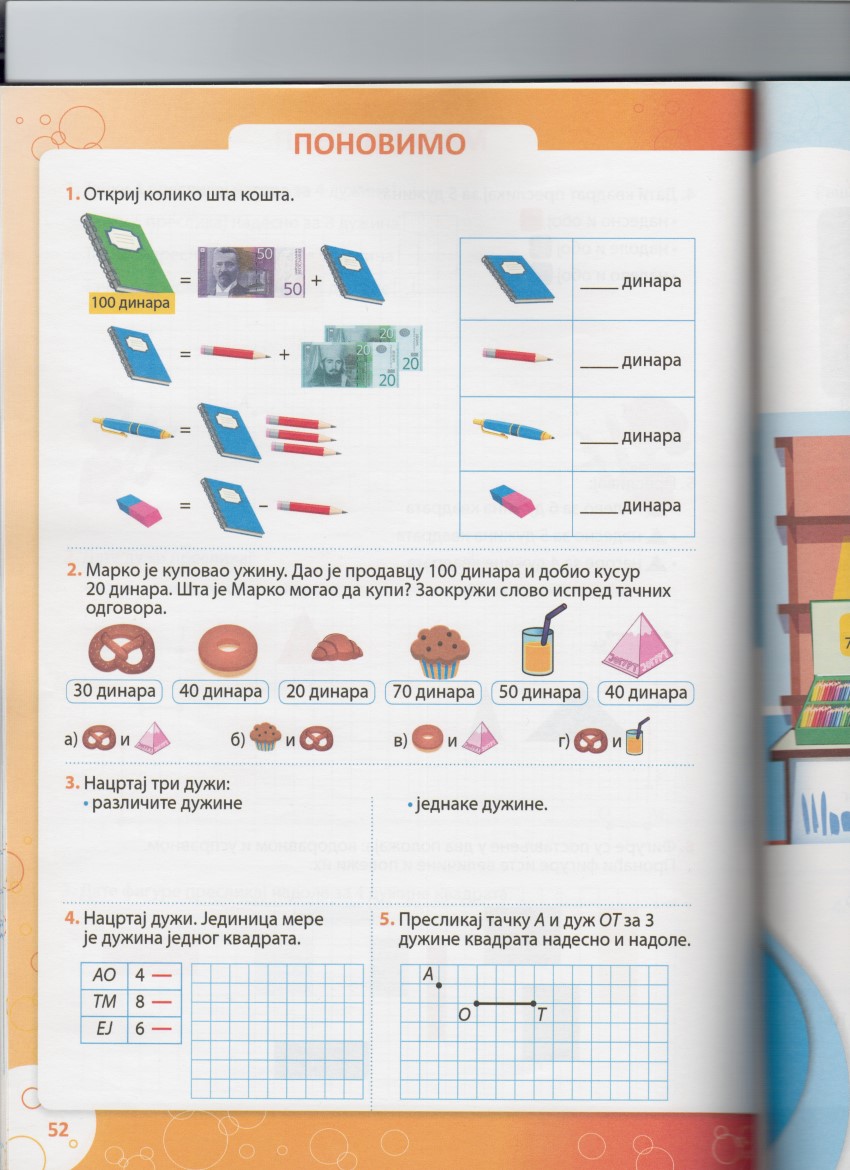 А                            О
•
•
Т                                                          М
•
•
Е                                            Ј
•
•
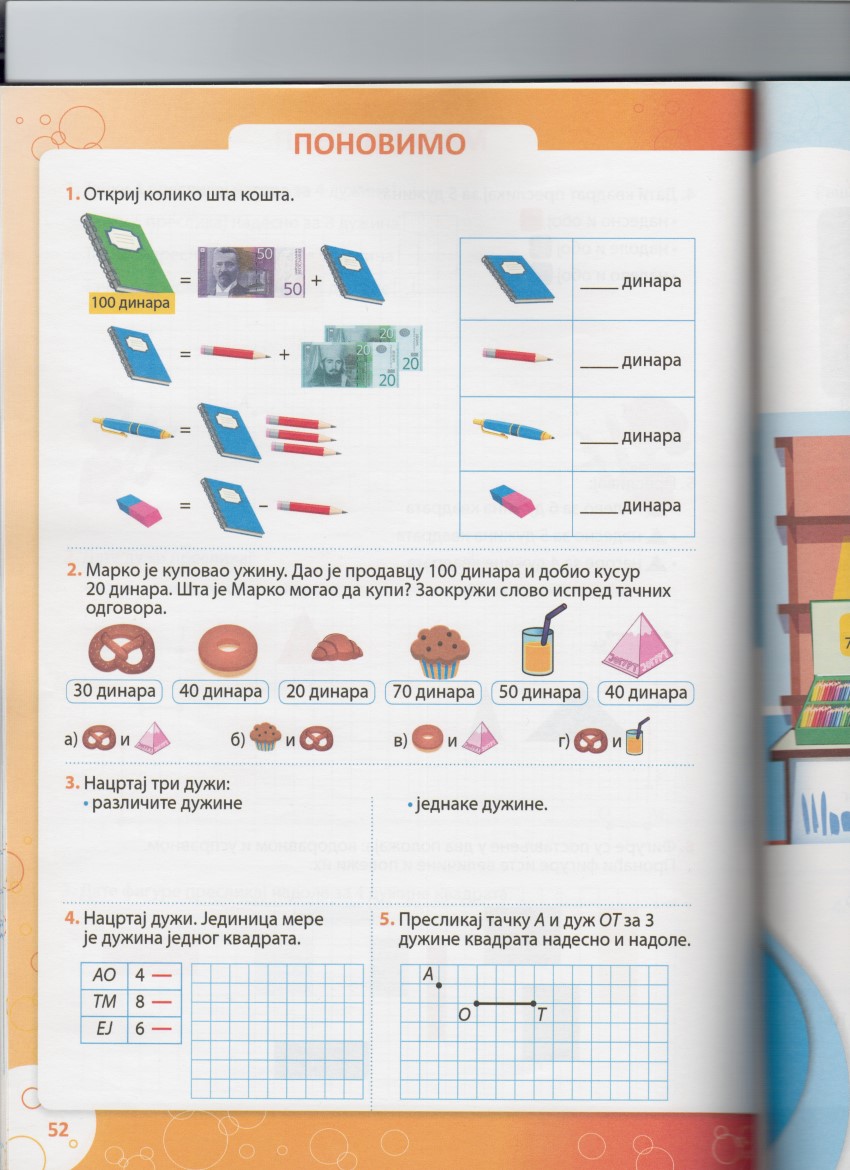 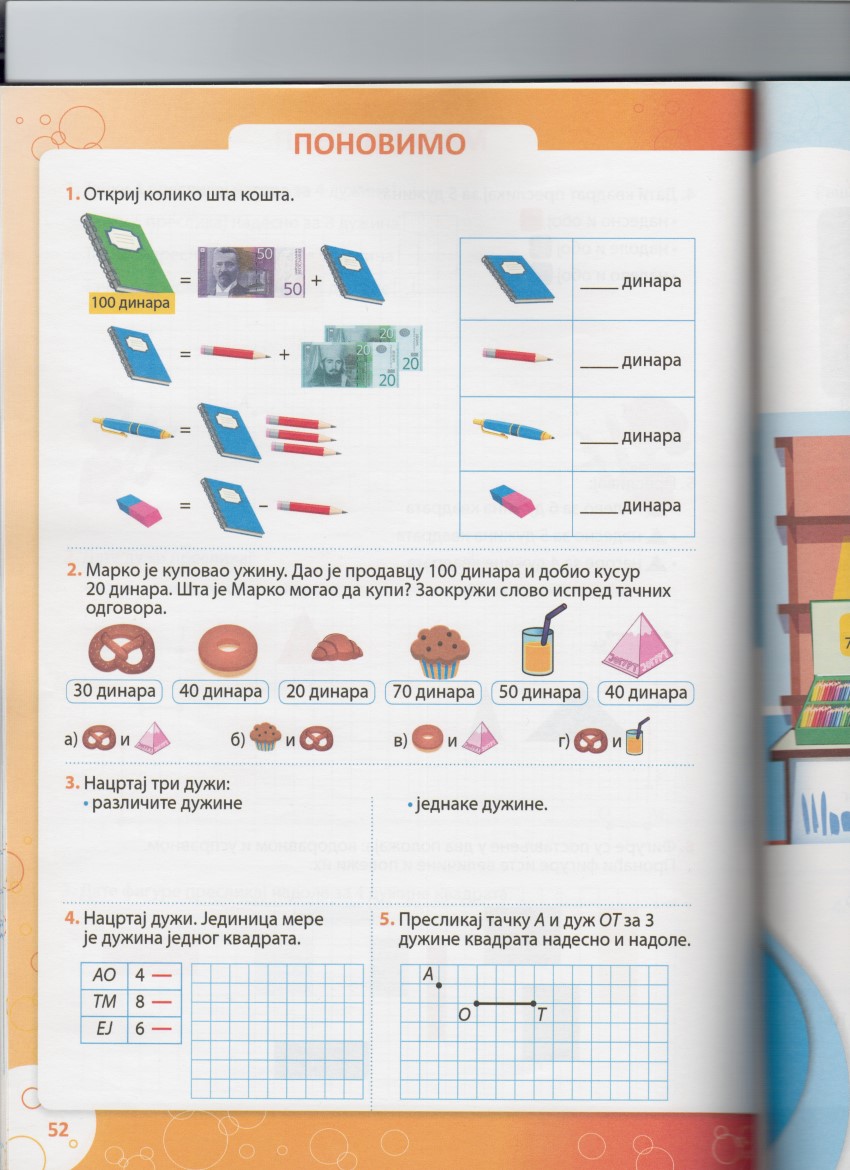 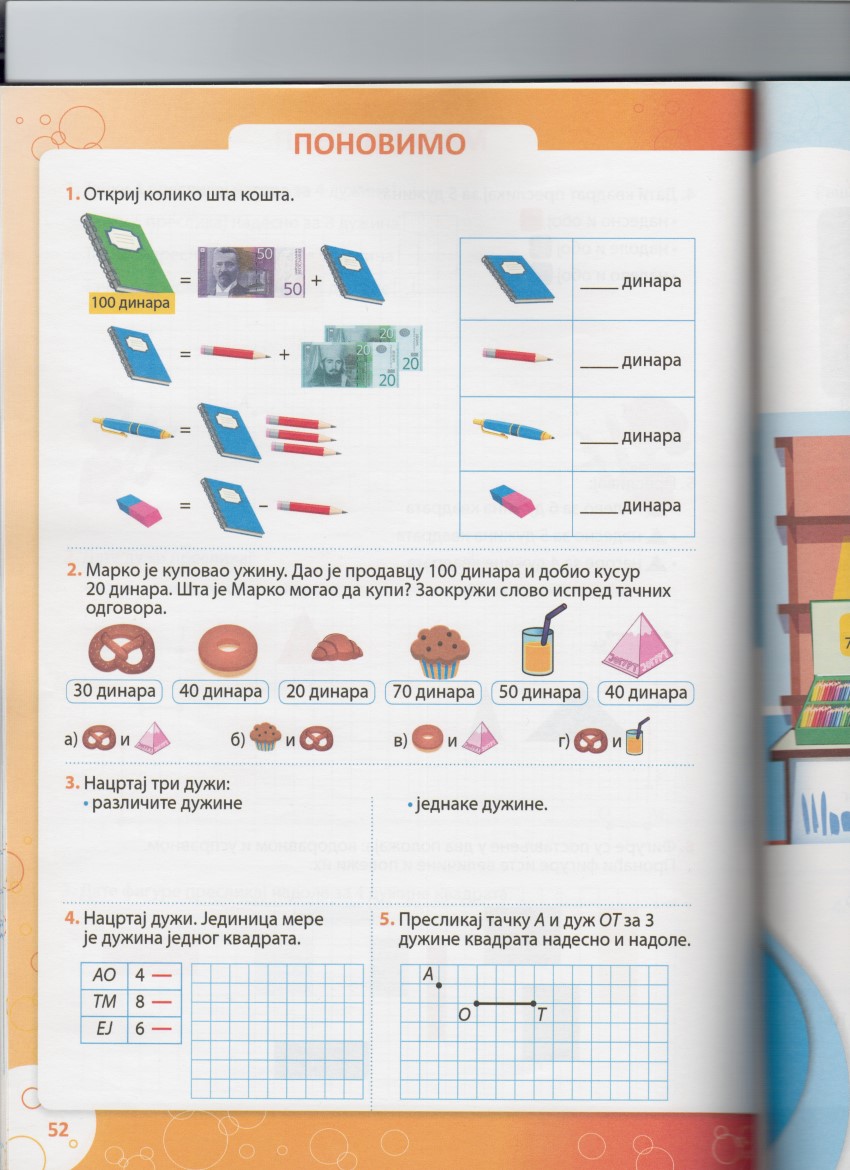 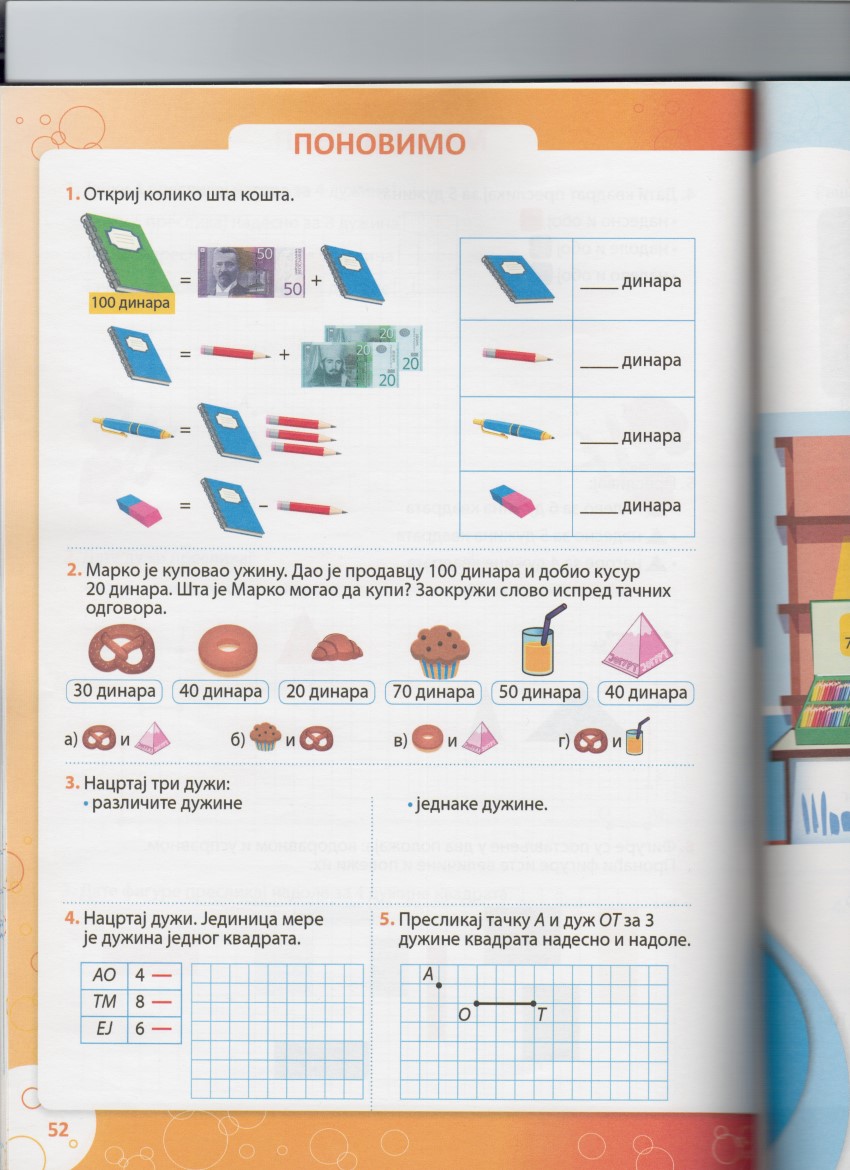 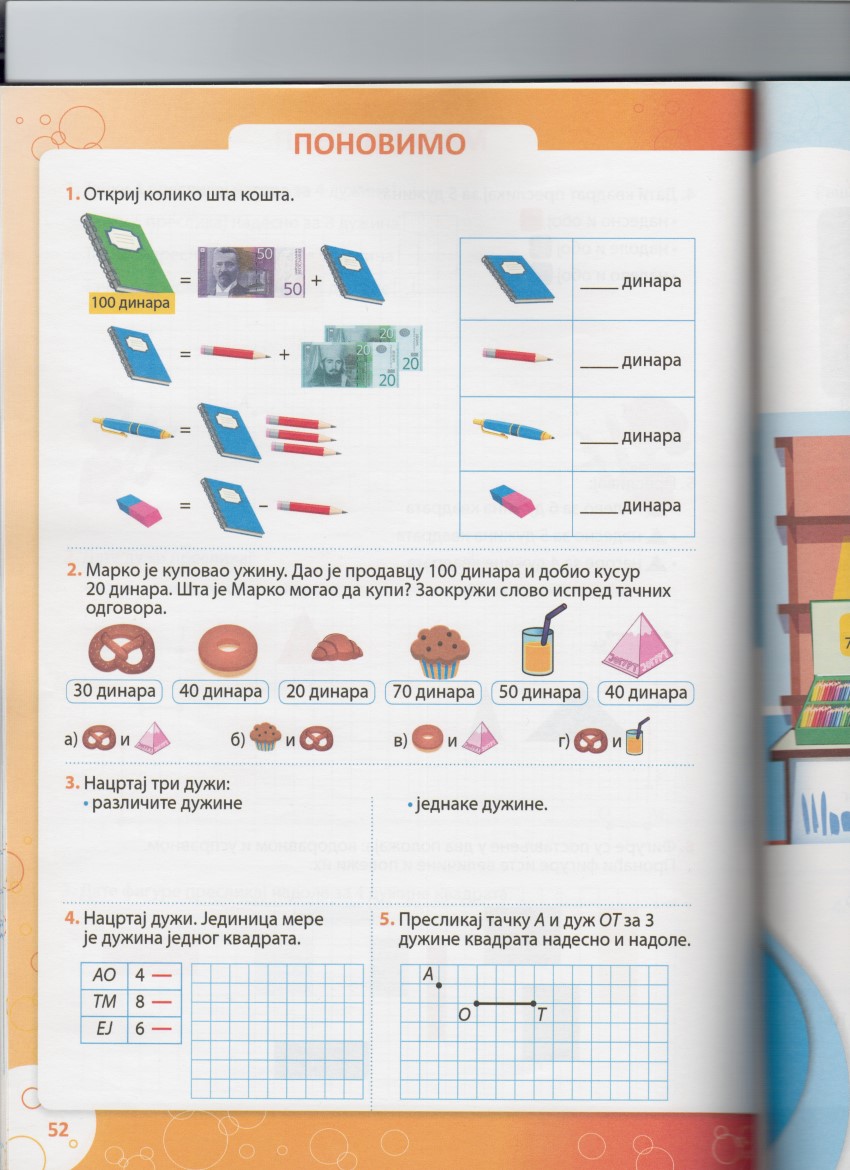 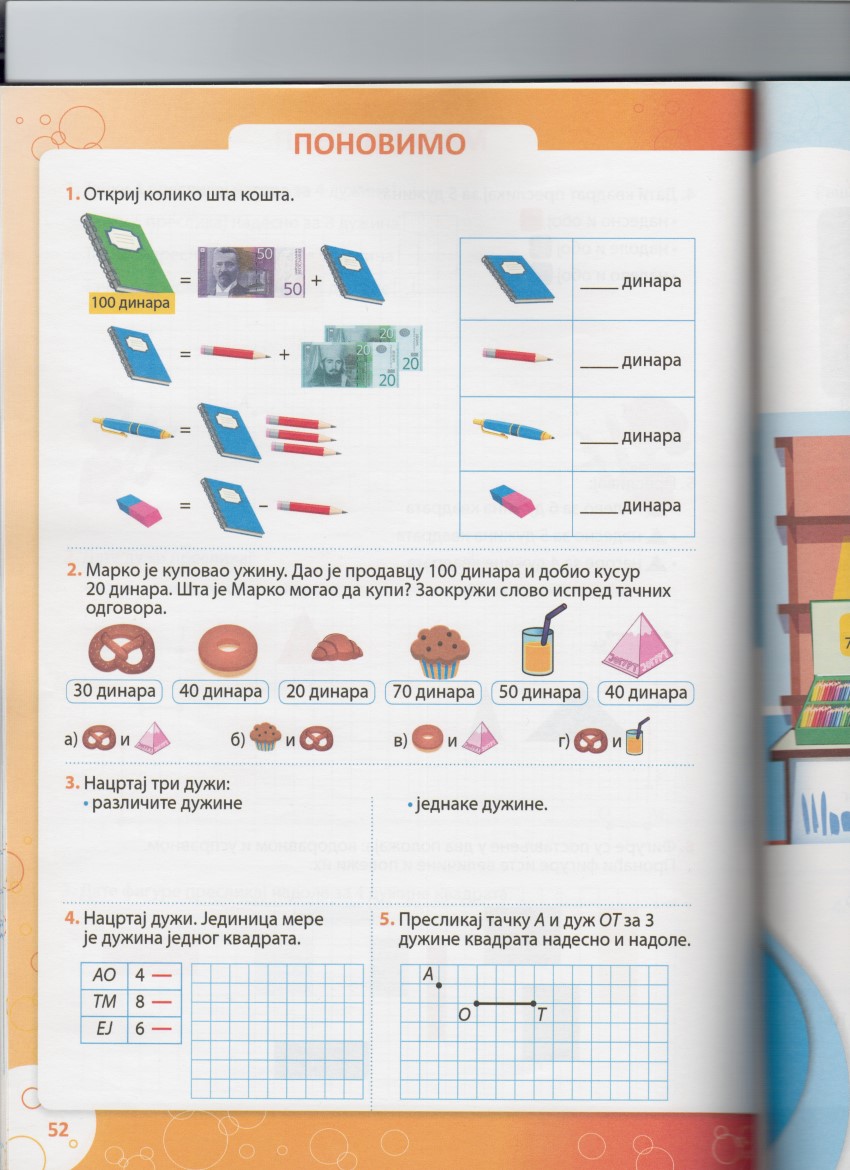 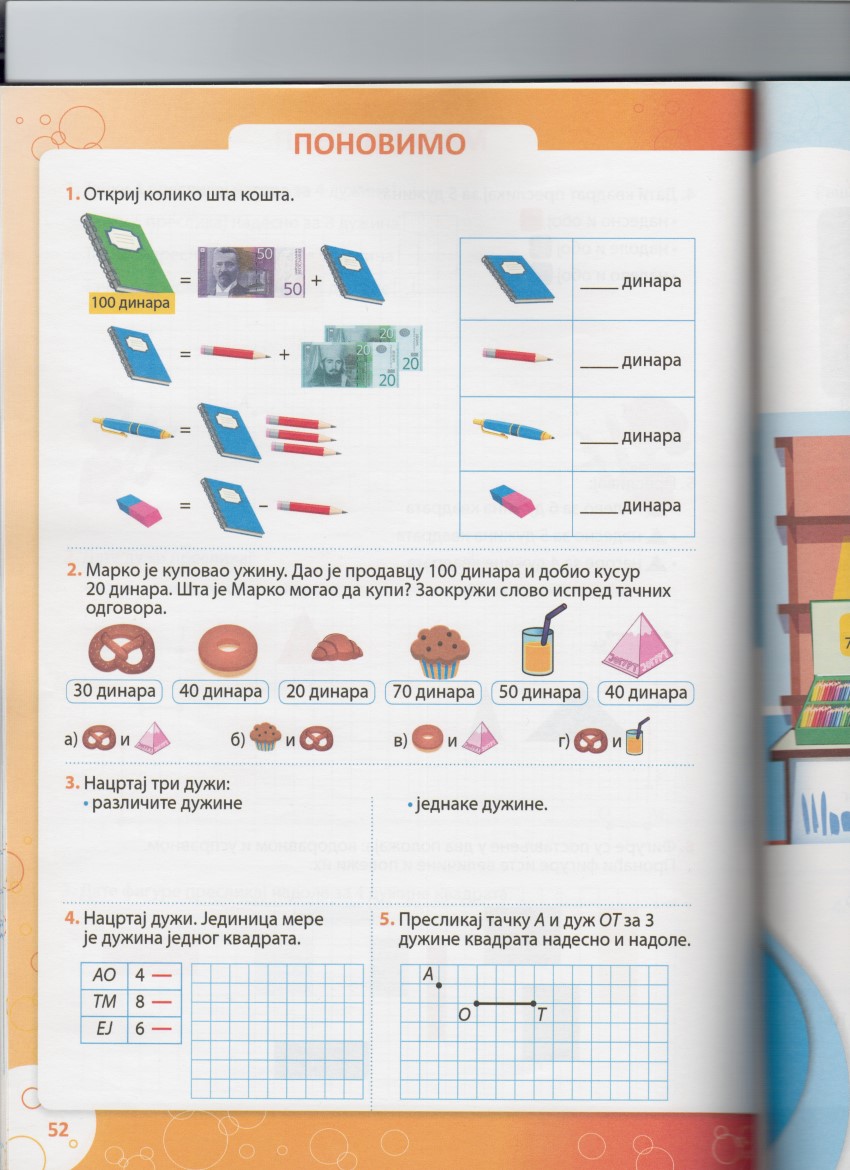 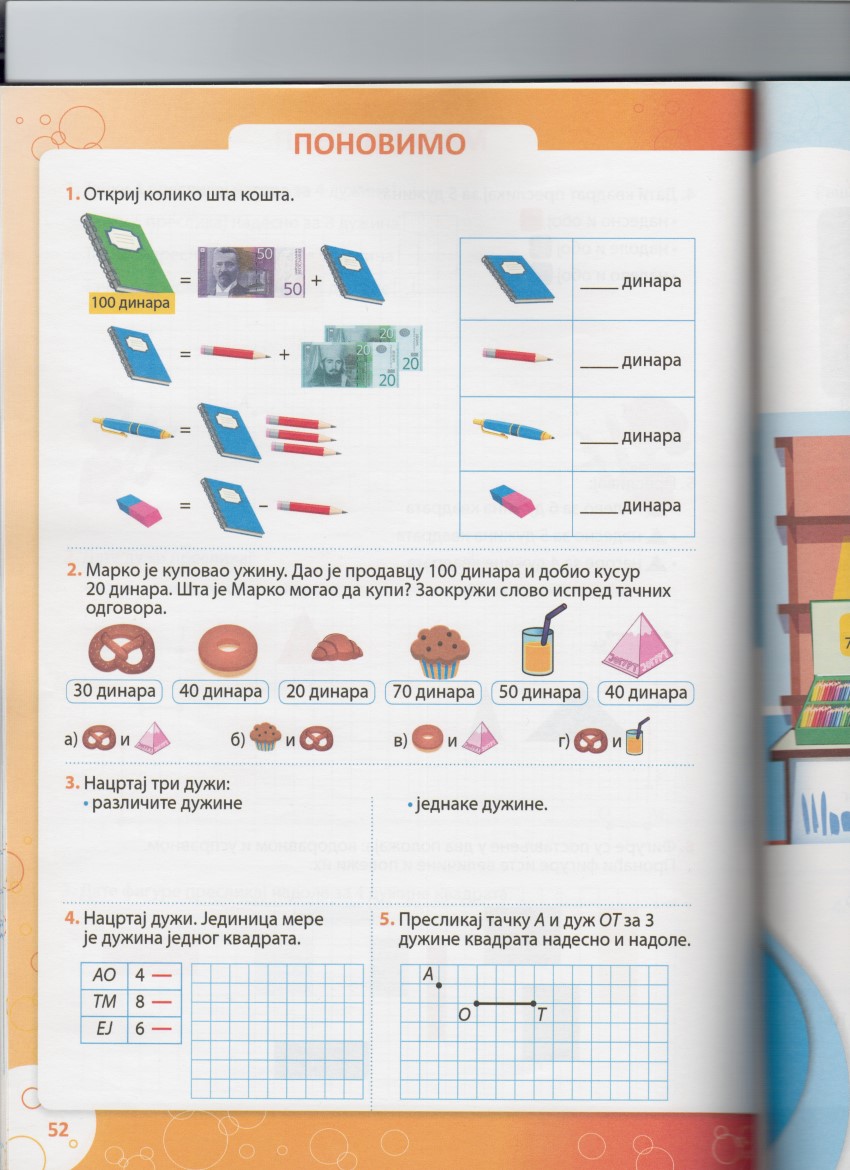 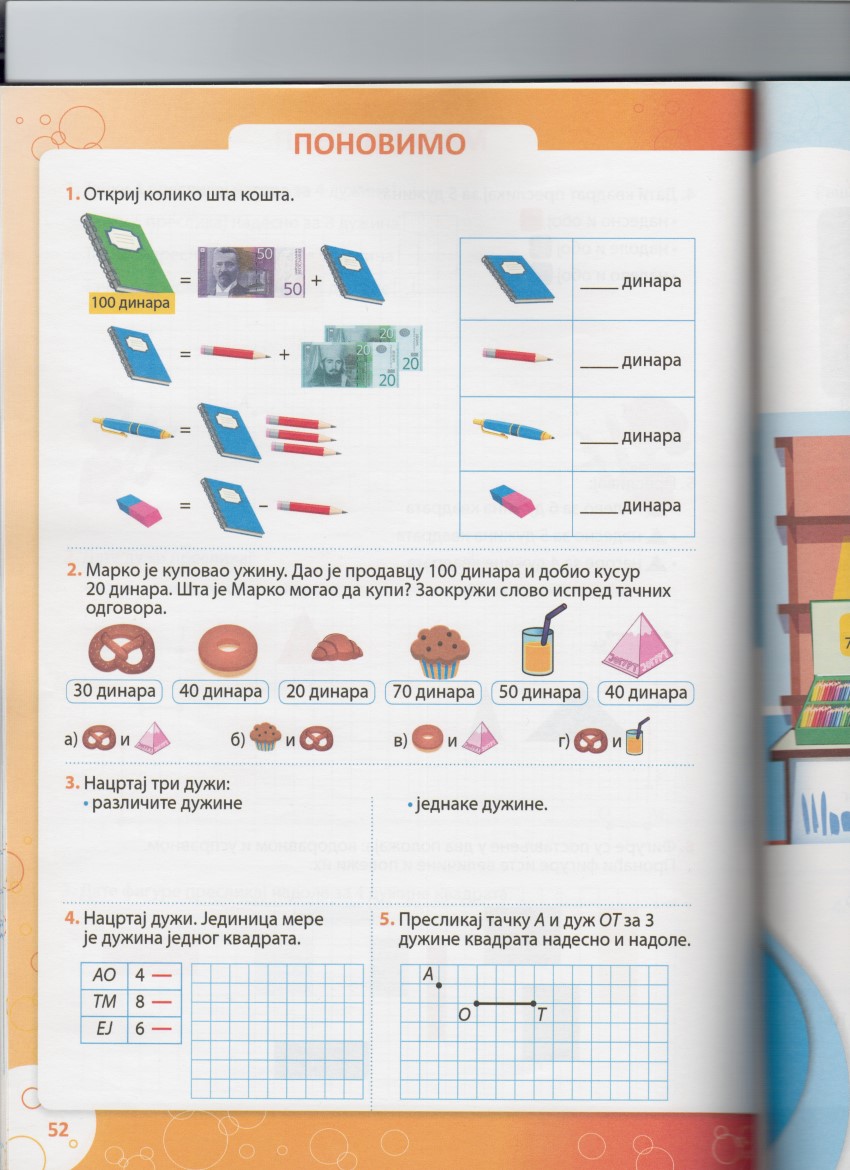 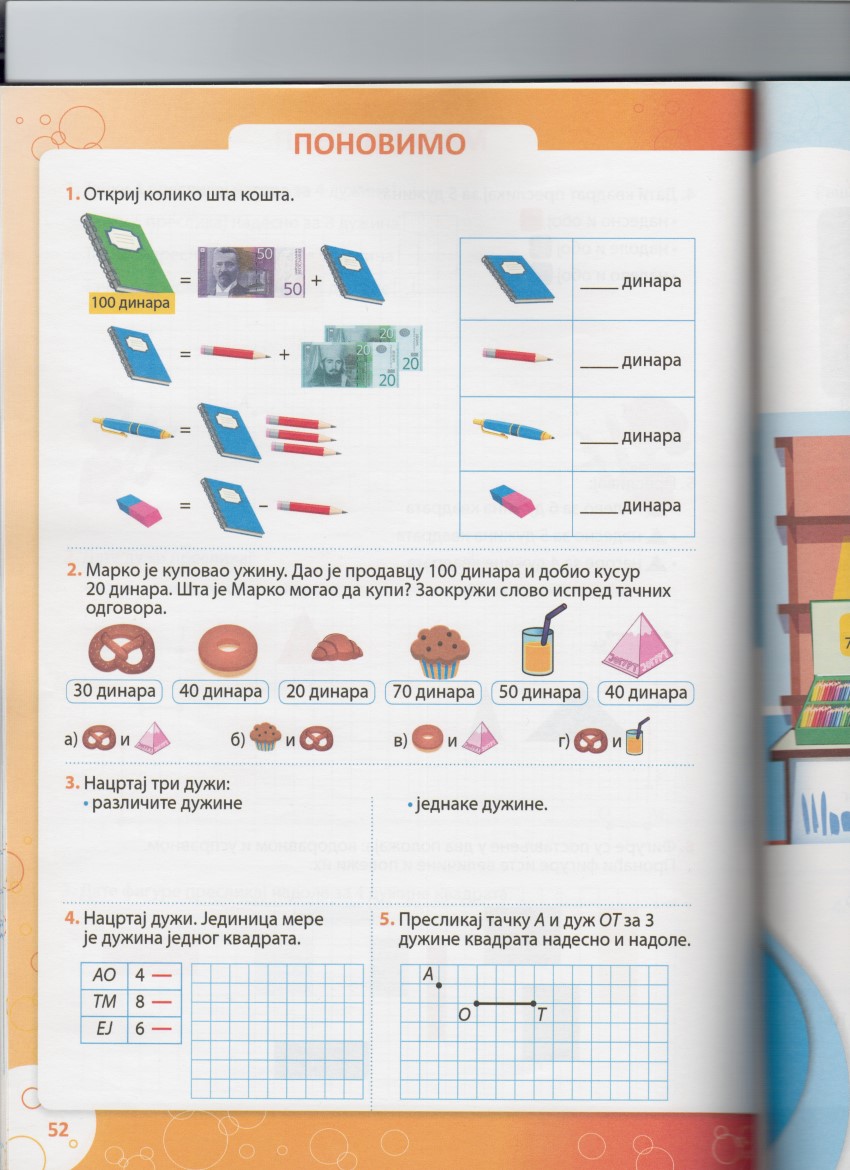 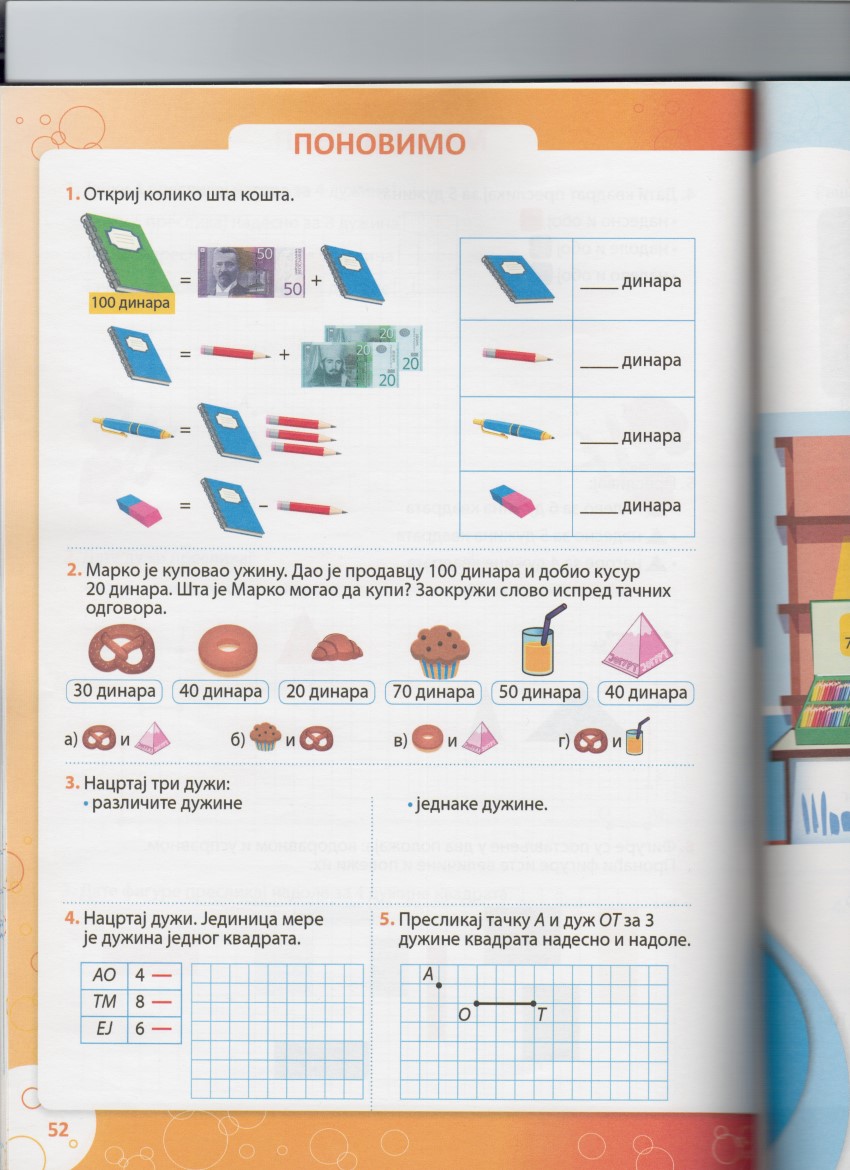 Домаћи задатак
29. 4. 2020.
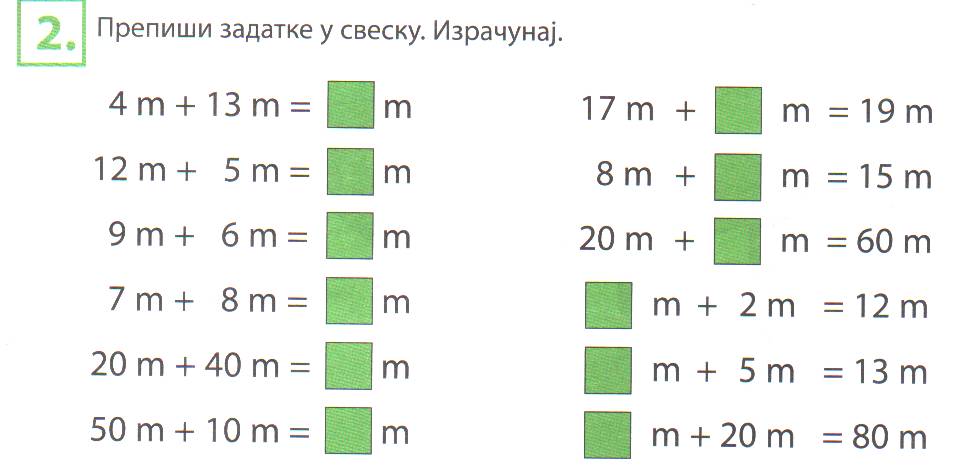 1.
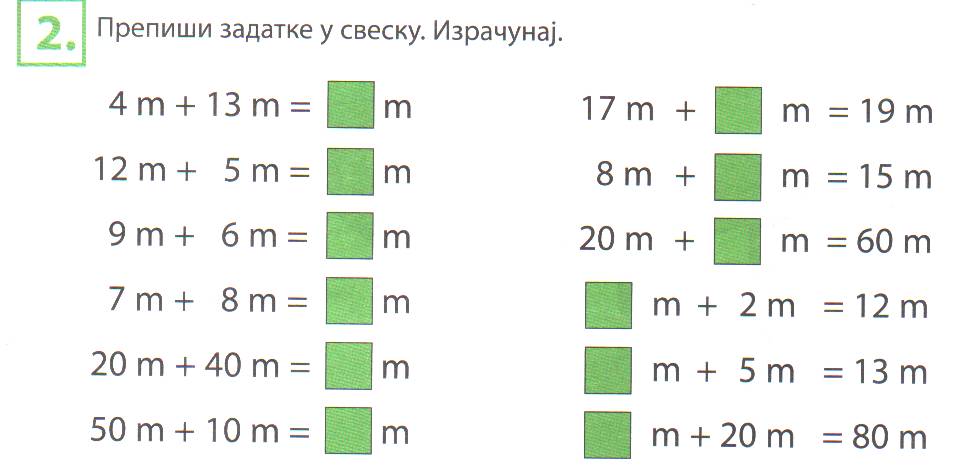 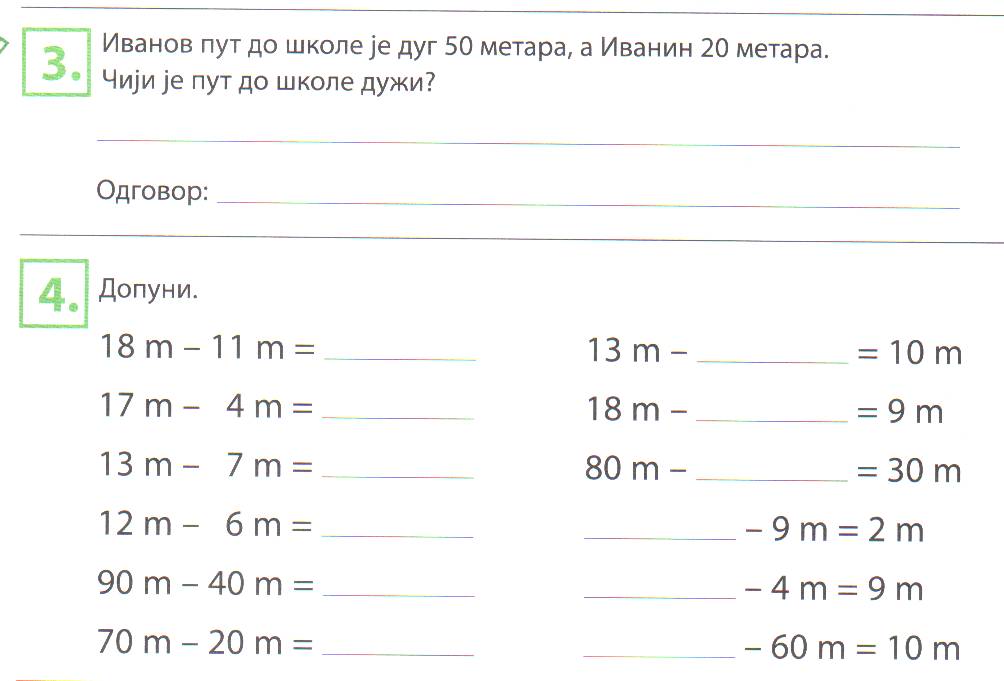 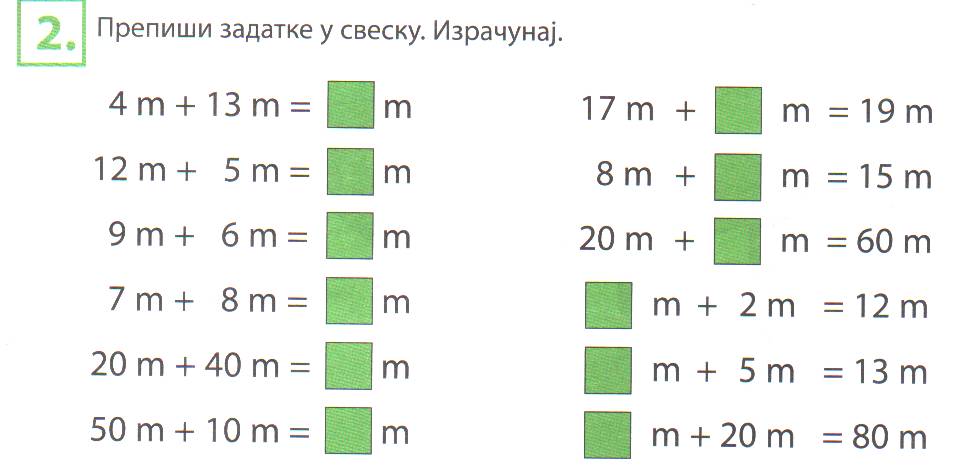 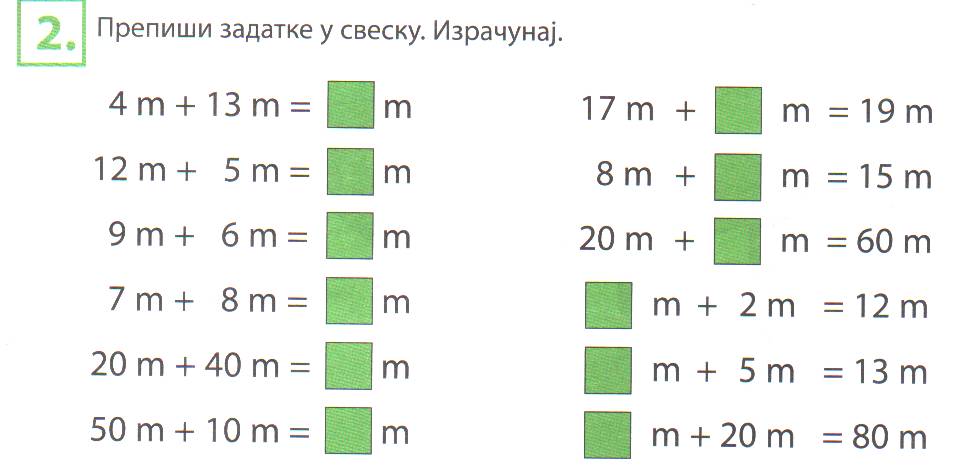 Труди се да уредно препишеше.
Између задатака прескачи увек исти број квадратаића.
Урађен домаћи задатак сликај и пошаљи учитељици.